Research on Application of Eye Tracking Technology on Criminal Psychological Test - A Case of Simulate of Murder
ZHANG Xiuyin, LV Jinpeng, PENG Min,  LIU Zicheng
Badani
Policjanci z wydziału kryminalnego z Chongqing
26 mężczyzn i 2 kobiety
Średni wiek badanych to 22,3
Grupy badawcze
Grupa A
Grupa B
Grupa morderców
Grupa niewinnych
Opis sytuacji
Morderca włamuje się do domu
Kradnie pierścionek
Podczas ucieczki zjawia się właściciel domu
Morderca uderza go młotkiem i ucieka
Opis badania
Po wprowadzeniu do badania uczestnicy zostali poproszeni o wzięcia udziału w teście psychologicznym
Pokazywane są 4 typy zdjęć (zdjęcie skradzionego przedmiotu, budynku, narzędzia zbrodni i ofiary)
Do poszczególnych „właściwych” zdjęć dodano odpowiednio po 3 lub 5 niezwiązanych zdjęć
Na czystym ekranie pojawia się biały krzyżyk przez 1s, następnie pojawiały się zdjęcia przez 5s
Podczas badania uczestnikom były zadawane pytania dotyczące pojawiających się zdjęć
Badane wyznaczniki
FD (fixation duration) – czas trwania fiksacji
FC (fixation count) – liczba fiksacji
Vd (visit duration) – czas wizyt
wyniki
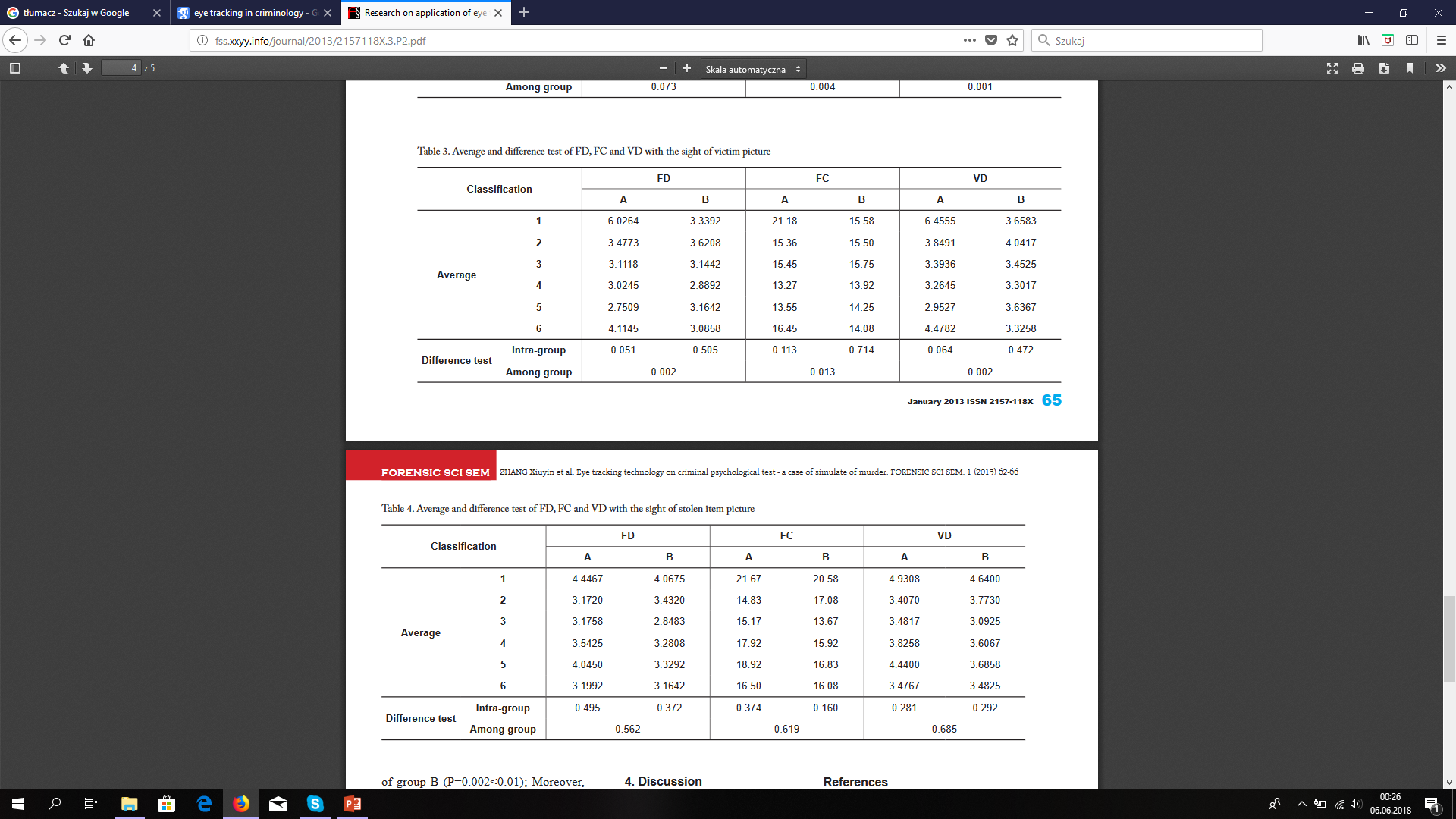 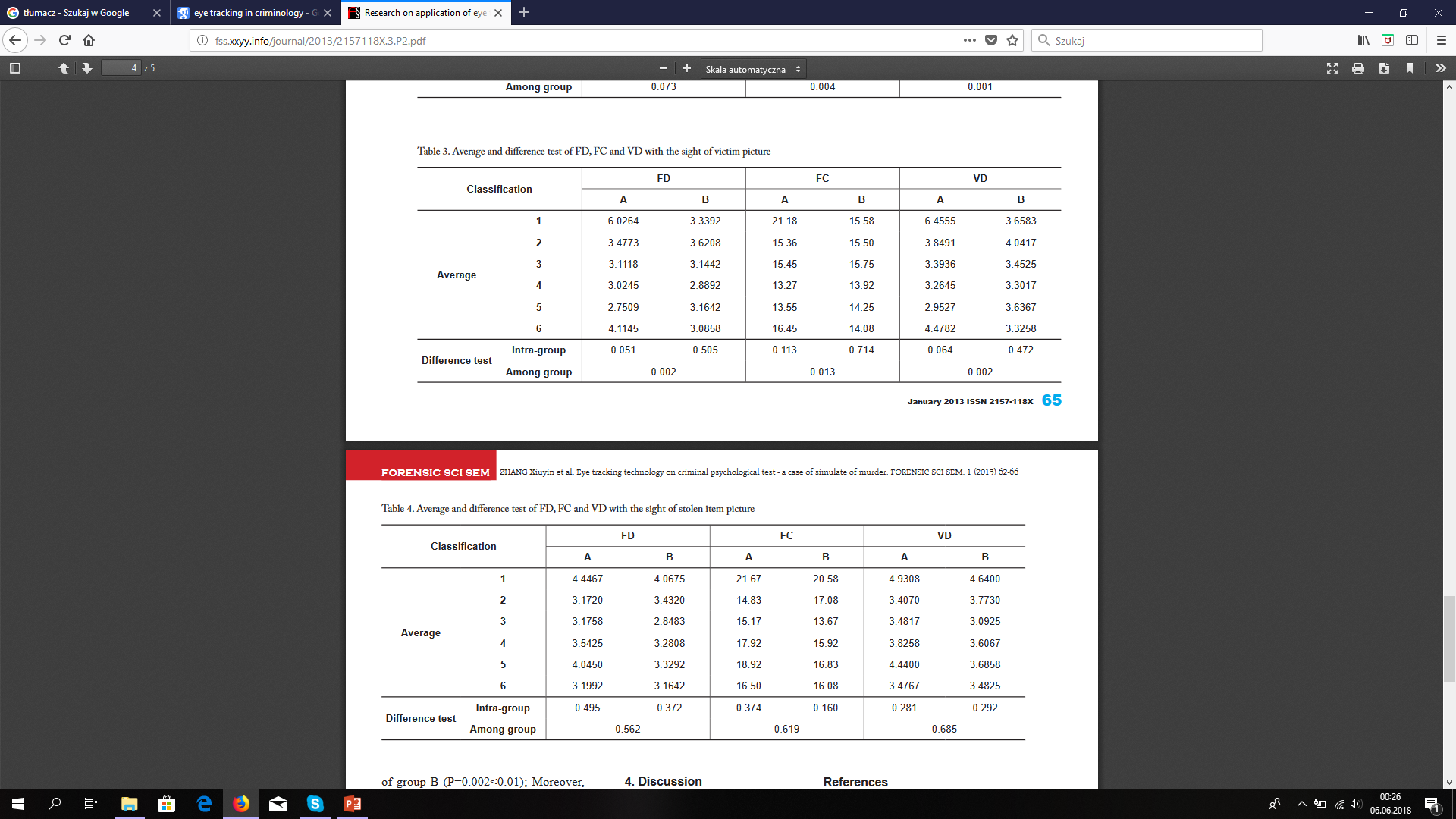 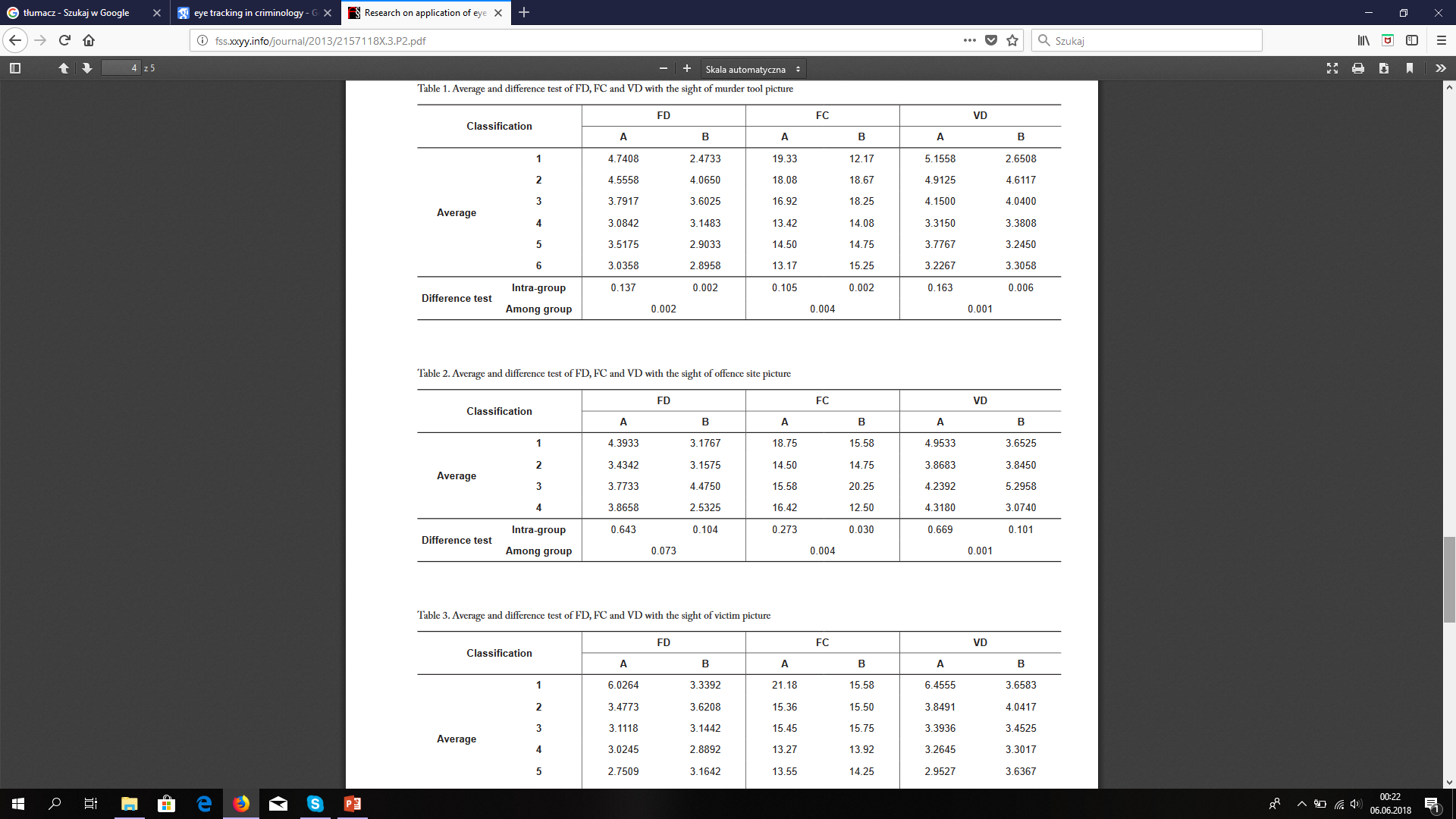 wnioski
Nie powinno być znaczących równic pomiędzy niepowiązanymi zdjęciami, a zdjęciami właściwymi
Badani bardziej powinni się wczuć w swoją rolę
Znaczące wyniki zostały wykazane tylko dla narzędzia zbrodni i ofiary